Figure 3. Effect of TNFα-knockout on dentate gyrus development. Hematoxylin-stained nuclei of neurons from ...
Cereb Cortex, Volume 14, Issue 1, January 2004, Pages 97–105, https://doi.org/10.1093/cercor/bhg108
The content of this slide may be subject to copyright: please see the slide notes for details.
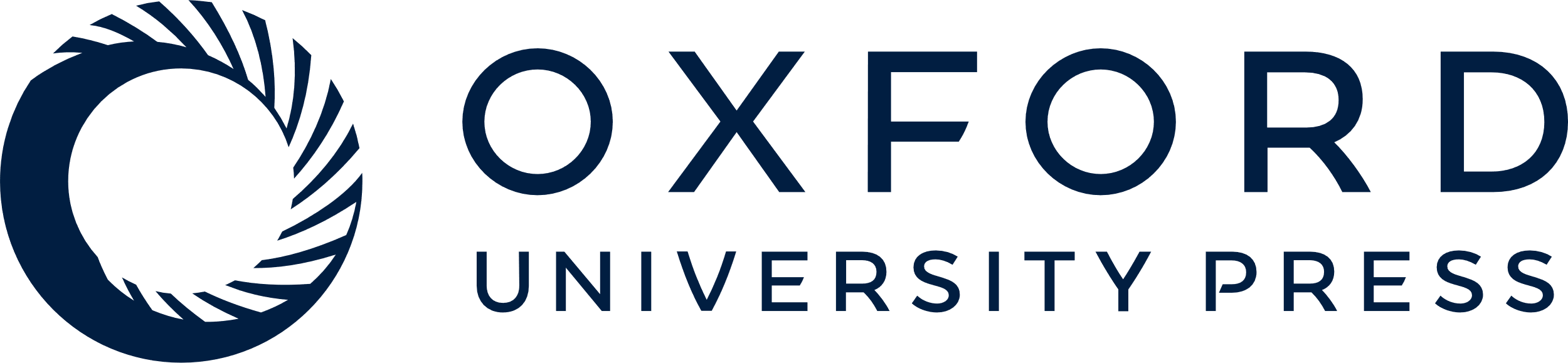 [Speaker Notes: Figure 3. Effect of TNFα-knockout on dentate gyrus development. Hematoxylin-stained nuclei of neurons from the dentate gyrus of wt [(a) P1, (b) P7, (c) P14] and TNF-KO [(d) P1, (e) P7]. (f) Quantification of dentate gyrus maturation as estimated by cell density in the hilus. A hilus that exhibited low cell density contained less than one cell per 1000 pixel2. The percentage of slices with low cell density is presented for each age of wt (gray) and TNF-KO (pattern) mice. *P = 0.0004; **P = 0.001, χ2. Calibration bar = 20 µm for all panels.


Unless provided in the caption above, the following copyright applies to the content of this slide:]